Administering Subsistence and Travel Claims
Design of a possible on-line, automated process
Subsistence and Travel Claims
Physical Payment options
Separate Cash Advance
Include in Salary Payment
[Speaker Notes: Do institutions do “Cash Advance” or “Include with Salary” ?
Pay immediately through ITS Integrator CT into EE bank
Paid through Payroll as part of Salaries into EE Bank Account

Which Institutions do “Cash Advance” ?
Which Institutions do “Include in Salary” ?
Which Institutions do both ?

Does Cash Advance process differ from Include in Salary Process]
S&T Claims: Unpacking the Existing Process
Process Start
Approvals
Payroll & Tax
Payment
Approval Route
Budget Control
Who
Information / Forms to complete ?
Influence on Tax
Show in payslip ?
Immediate or With Salary
How is the choice made ?
[Speaker Notes: Once done – estimate of how much time is spent per month by Payroll alone to process these.
How easy / difficult is the existing manual process to measure likely investment.]
Best Practice Future / On-line Process
Application
Action / Pay
Feedback / Report
Decision Making
Rekordkeeping / Reporting / Audit
50%
35%
Text
Text
Paragraph
Paragraph
[Speaker Notes: Information that would be required for Audit Purposes
Information required for troubleshooting and queries by Payroll 
Information required by employees to e.g. track the process]
paragraph
paragraph
Text
Text
paragraph
paragraph
Text
Text
Text
Text
.
paragraph
paragraph
Text
Text
paragraph
paragraph
Enter your text here.
Enter your text here.
Enter your text here.
This is a sample text. Enter your text here.
Enter your text here.
Enter your text here.
This is a sample text. Enter your text here.
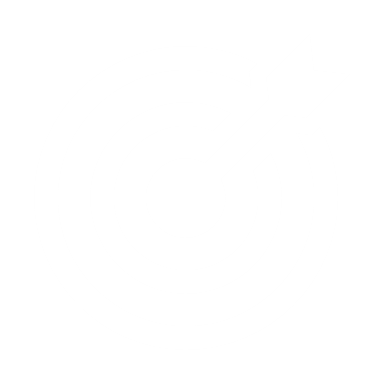 72%
This is a sample text. You can replace this text.
Profitability
52%
This is a sample text. You can replace this text.
This is a sample text. You can replace this text.
29%
Time
i
ii
iii
Enter your text here.
Enter your text here.
Enter your text here.
number of men
number of women
4,258
3,725
This is a sample text. Enter your text here.
This is a sample text. Enter your text here.
This is a sample text. Enter your text here.
This is a sample text. Enter your text here.
Item 01
Item 03
This is a sample text. Enter your text here.
This is a sample text. Enter your text here.
Item 02
This is a sample text. Enter your text here.
This is a sample text. Enter your text here.
This is a sample text. Enter your text here.
This is a sample text. Enter your text here.
This is a sample text. Enter your text here.
Text
Text
Text
Text
Text
Text
62%
Enter text here.
40%
Enter text here.
50%
Enter text here.
With some important
facts you can highlight
for this presentation
This is a sample text
This is a sample text
This is a sample text
Item 01
65%
Item 02
45%
Item 03
83%
01
02
03
04
text
text
text
text
text
text
text
text
text
Paragraph
text
Paragraph
text
Paragraph
text
Paragraph
Text
text
paragraph
paragraph
text
text
paragraph
paragraph
Text
Text
Paragraph
Paragraph
Text
text
Paragraph
Paragraph
Text
text
paragraph
Paragraph
32%
21%
18%
text
text
14%
paragraph
paragraph
paragraph
text
paragraph
text
paragraph
text
paragraph
text
Heading
Heading
paragraph
paragraph
Heading
Heading
paragraph
paragraph
Paragraph
paragraph
paragraph
Text
Text
paragraph
paragraph
Text
Text
paragraph
paragraph
Text
Text
paragraph
paragraph
Paragraph
text
Paragraph
text
Paragraph
text
Paragraph
text
Paragraph
text
Heading
Heading
Paragraph
Paragraph
Heading
Heading
Heading
Heading
Paragraph
Paragraph
Paragraph
Paragraph
Text
Text
01
04
Paragraph
Paragraph
05
02
Text
Text
Text
Text
Paragraph
Paragraph
Paragraph
Paragraph
03
06
Text
text
text
text
paragraph
paragraph
paragraph
paragraph
01
02
03
04
Text
text
paragraph
paragraph
text
Text
paragraph
paragraph
01
03
Text
Text
paragraph
paragraph
02
04
Text
Text
paragraph
paragraph
paragraph
50%
text
paragraph
90%
text
paragraph
75%
text
20%
paragraph
text
Text
text
paragraph
paragraph
Text
text
paragraph
paragraph
text
text
70%
paragraph
paragraph
35%
35%
text
50%
text
paragraph
paragraph
50%
25%
text
text
paragraph
paragraph
Text
paragraph
90%
Text
paragraph
60%
Text
paragraph
75%
Text
paragraph
85%
15%
30%
22%
43%
text
text
text
text
paragraph
paragraph
paragraph
paragraph
Text
Text
Text
paragraph
paragraph
paragraph
01
02
03
Text
Text
Paragraph
Paragraph
01
03
Text
Text
Paragraph
Paragraph
02
04
paragraph
paragraph
Text
Text
Text
Text
paragraph
paragraph
Text
03
01
Text
paragraph
paragraph
Text
04
Text
02
paragraph
paragraph
text
text
text
text
paragraph
paragraph
paragraph
paragraph
50%
35%
Text
Text
Paragraph
Paragraph
Text
Text
paragraph
paragraph
2001
2010
Text
Text
1999
2005
paragraph
paragraph
Text
Text
paragraph
paragraph
Text
Text
paragraph
paragraph
Text
01
Paragraph
Text
02
Paragraph
Text
03
Paragraph
01
02
03
04
Text
Text
Text
Text
Paragraph
Paragraph
Paragraph
Paragraph
01
Paragraph
02
Paragraph
03
Paragraph
04
Paragraph
05
Paragraph
Your subtitle text here
Paragraph
1
Paragraph
2
Paragraph
3
2007
2010
2015
Paragraph
Paragraph
2020
Paragraph
2025
Paragraph
Paragraph